ПОДГОТОВКА КАДРОВ В ОБЛАСТИ ПРОЕКТИРОВАНИЯ И РАЗРАБОТКИ СВЧ ЭЛЕКТРОННОЙ КОМПОНЕНТНОЙ БАЗЫ
А.С. Иванов, А.В. Корляков В.Б. Янкевич
МРГ по вопросам разработки и производства ЭКБЗаседание секции по подготовке кадров в области разработки и производства ЭКБМИЭТ, Москва, 21.11.2017
Направление подготовки
«Электроника и наноэлектроника», 11.03.04
Кафедра радиотехнической электроники 



реализует
Бакалаврскую образовательную программу «Микроволновая электроника»
Магистерскую образовательную программу «Микроволновая и телекоммуникационная электроника»
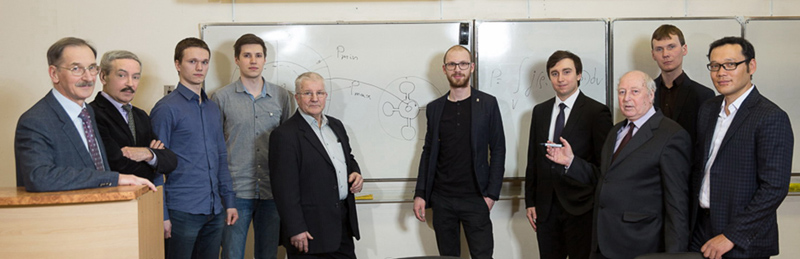 Кафедра «Радиотехнической электроники», СПб ГЭТУ «ЛЭТИ»
Бакалаврская ОП
«Микроволновая электроника»вакуумные и твердотельные приборы
Профильные дисциплины
Вакуумная и плазменная электроника
Твердотельная электроника
Электродинамика микроволн
Микроволновая электроника
Радиотехнические цепи и сигналы
Основы проектирования ЭКБ
Программные средства моделирования СВЧ ЭКБ
Кафедра «Радиотехнической электроники», СПб ГЭТУ «ЛЭТИ»
Бакалаврская ОП
Аккредитована АОИР РФ в 2014 г.
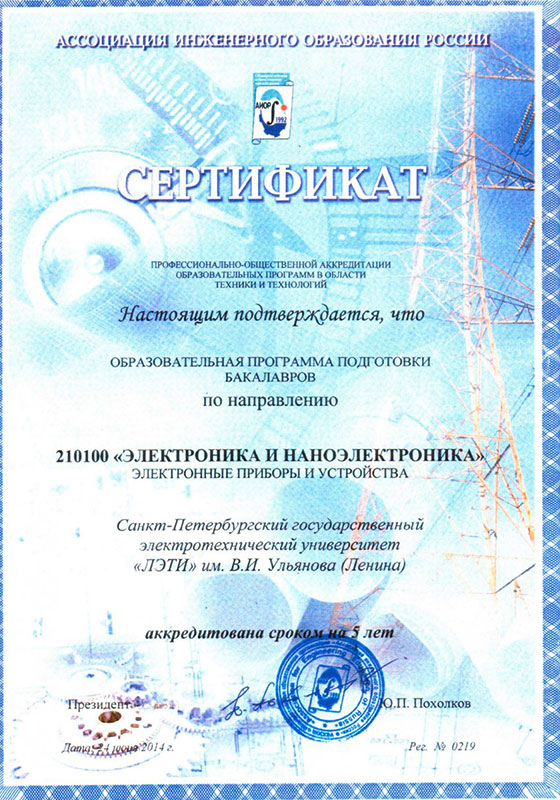 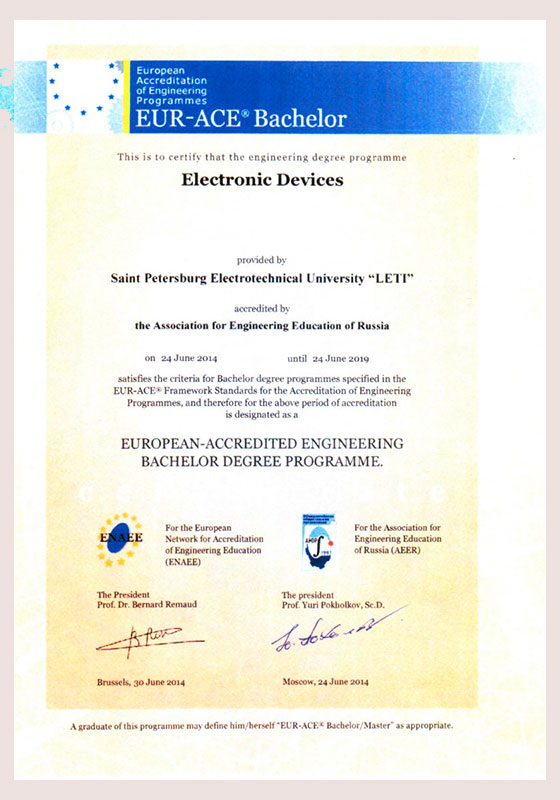 Кафедра «Радиотехнической электроники», СПб ГЭТУ «ЛЭТИ»
Магистерская ОП
«Микроволновая и телекоммуникационная электроника»
Профильные дисциплины
Электродинамика микроволновых устройств телекоммуникаций
Микроволновая техника
Микроволновая твердотельная электроника
Микроволновые устройства телекоммуникаций
Компьютерное моделирование приборов и устройств микроволновой и оптической электроники
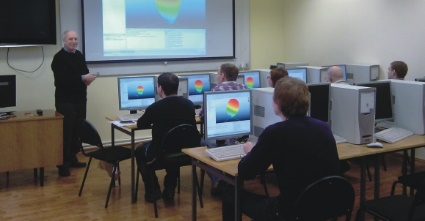 Кафедра «Радиотехнической электроники», СПб ГЭТУ «ЛЭТИ»
Магистерская ОП
Аккредитована АОИР РФ в 2014 г.
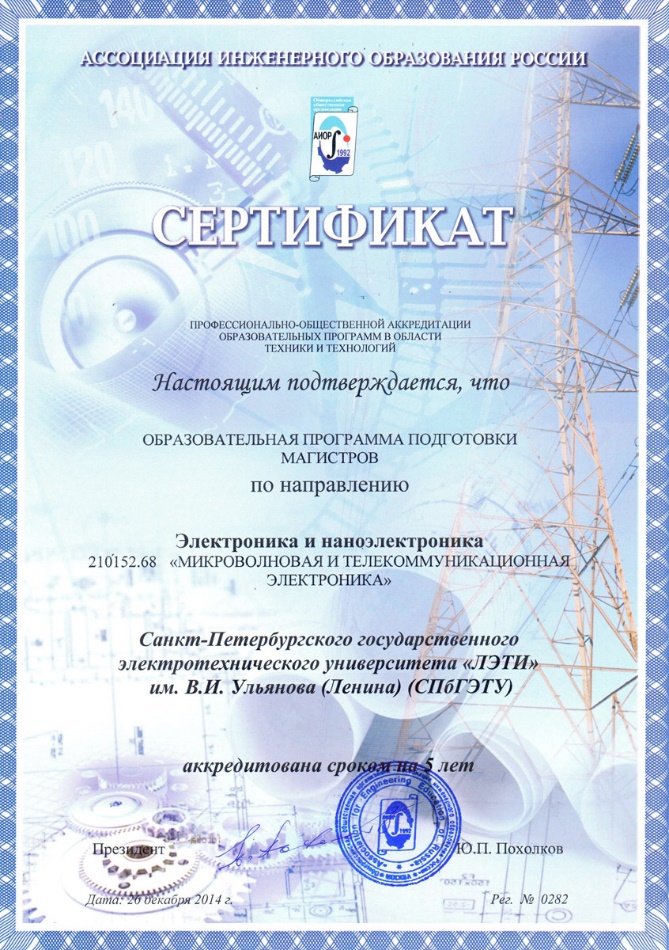 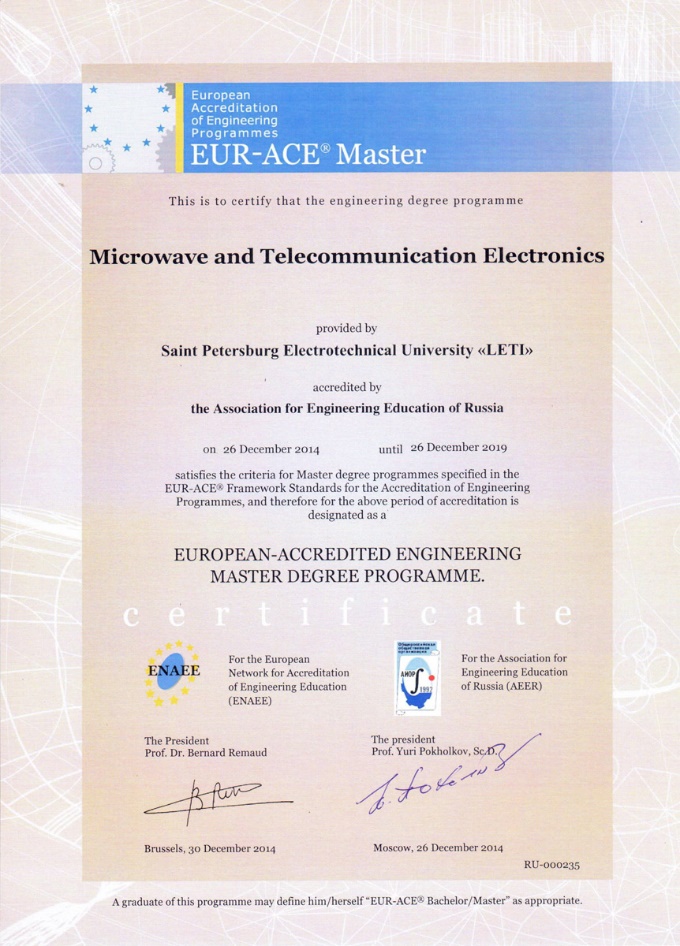 Кафедра «Радиотехнической электроники», СПб ГЭТУ «ЛЭТИ»
Магистерская ОП
Учебники
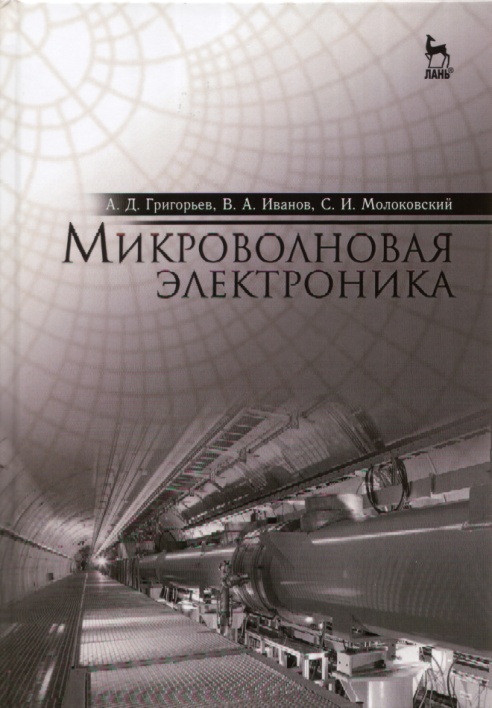 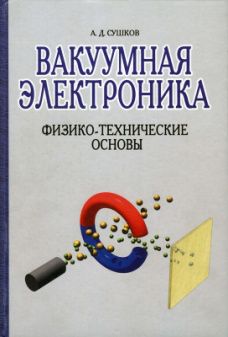 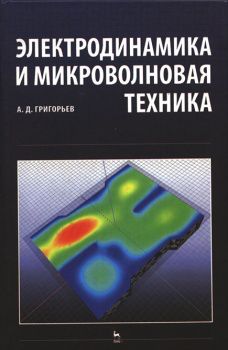 2016
2007
2004
Кафедра «Радиотехнической электроники», СПб ГЭТУ «ЛЭТИ»
Магистерская ОП
Монографии
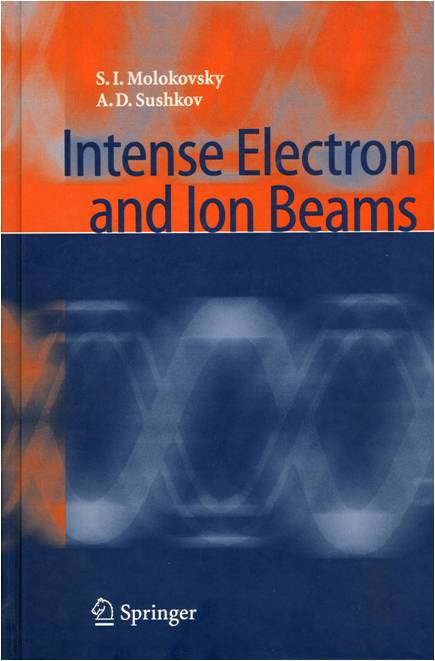 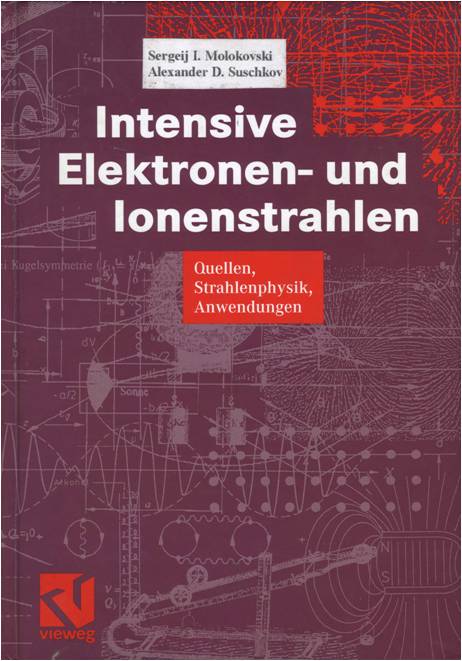 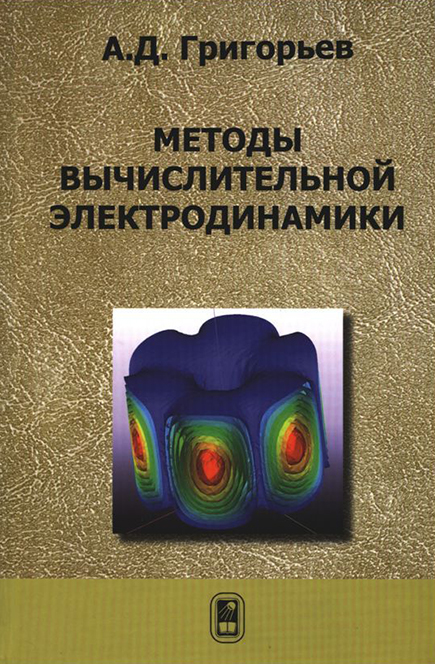 2012
2005
1999
Кафедра «Радиотехнической электроники», СПб ГЭТУ «ЛЭТИ»
Учебные лаборатории
Микроволновая электроника
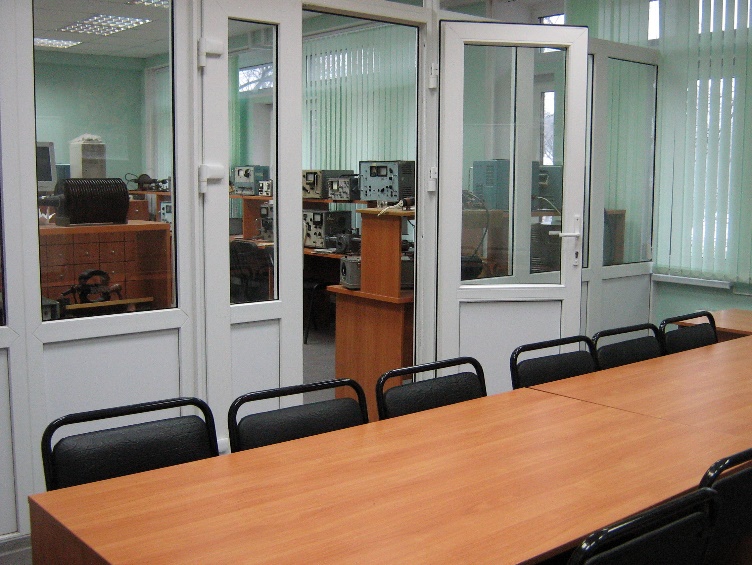 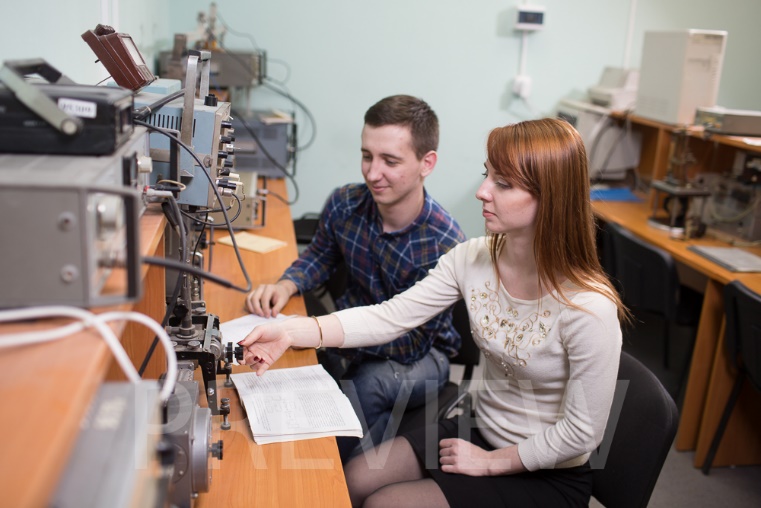 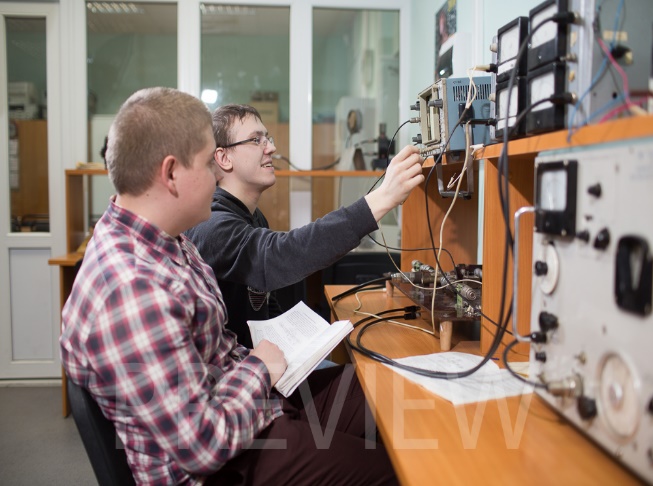 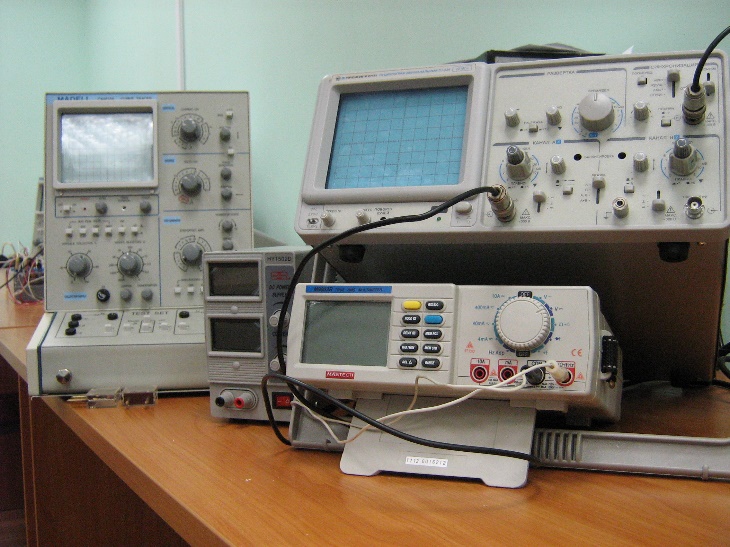 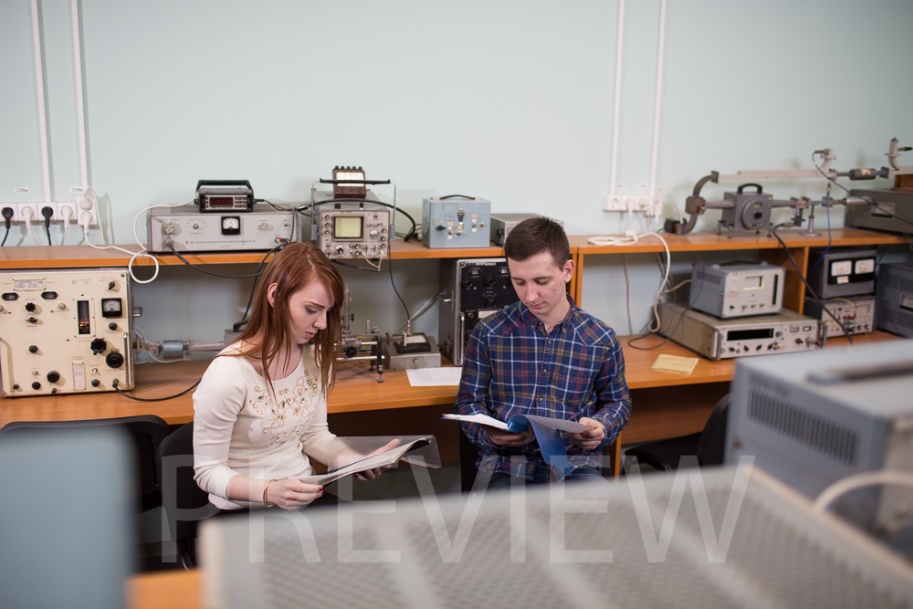 Кафедра «Радиотехнической электроники», СПб ГЭТУ «ЛЭТИ»
Магистерская ОП
«Компьютерное моделирование приборов и устройств микроволновой и оптической электроники»
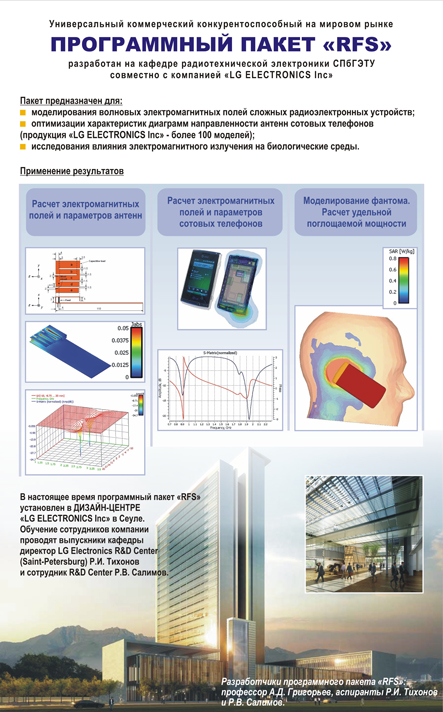 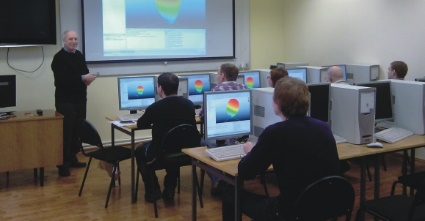 Руководитель ОПпроф. А.Д. Григорьев
Кафедра «Радиотехнической электроники», СПб ГЭТУ «ЛЭТИ»
Связи с работодателями
Практика на профильных предприятиях
ЗАО «Светлана-Электронприбор»
 ОАО РНИИ «Электронстандарт» 
3. НИИ ЭФА 
4. ФТИ РАН
5. ОАО НПП «Радар ММС»
6. ВНИИРА
7. ОАО «Равенство»
8. ООО «СВЧ радиосистемы»
9. ООО «Резонанс»
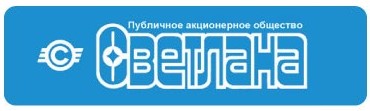 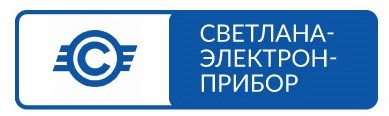 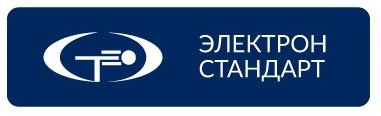 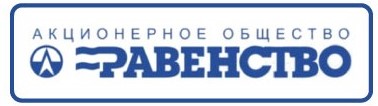 Кафедра «Радиотехнической электроники», СПб ГЭТУ «ЛЭТИ»
Научная работа
Тематика НИР и грантов
НИР «Расчет и моделирование узлов широкополосного низковольтного усилительного клистрона с сеточным управлением 8-мм диапазона длин волн», Светлана-Электронприбор
Грант РНФ «Автоэмиссионные электронно-оптические системы приборов миллиметрового диапазона», № 15-19-30022
Кафедра «Радиотехнической электроники», СПб ГЭТУ «ЛЭТИ»
Вызовы
Общий тренд – негативный
Производством СВЧ ЭКБ занимается всего несколько предприятий в стране 
Финансирование НИР по СВЧ ЭКБ практически отсутствует 
Финансирование обновления лабораторной базы вузов отсутствует
Студенты выбирают более «простые» специальности
Кафедра «Радиотехнической электроники», СПб ГЭТУ «ЛЭТИ»
Заключение
Изменить тренд на позитивный
Обеспечить финансирование НИР по СВЧ ЭКБ через ФЦП Минобрнауки, Минпромторг
Обеспечить финансирование обновления лабораторной базы вузов через Минобрнауки
Современное лабораторное оборудование привлечет студентов в профессию
Кафедра «Радиотехнической электроники», СПб ГЭТУ «ЛЭТИ»
Спасибо  завнимание
Кафедра «Радиотехнической электроники», СПб ГЭТУ «ЛЭТИ»